METODE METODE PEMBERIAN TUGAS
Herpratiwi
Tujuan
Dosen membuat keputusan, terkait metode pembelajaran yang cocok untuk CPMK 
Dosen membuat keputusan, terkait  tugas-tugas yang cocok untuk metode pembelajaran dari mata kuliah yang diampu
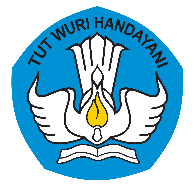 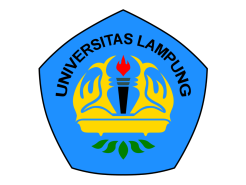 The Learning Performance Pyramid
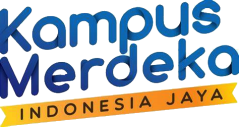 Infographic Style
DO
OUTCOME
(competence)
KNOW
BE LIKE
OBJECTIVE
(content)
GOAL
(character)
Universitas Lampung 2022_ Universitas Lampung 2022_ Universitas Lampung 2022_ Universitas Lampung 2022_ Universitas Lampung 2022_ Universitas Lampung 2022_
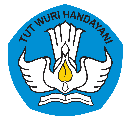 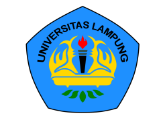 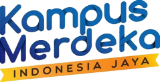 Kurikulum Berbasis Outcomes Based Education /OBE
Peningkatan kompetensi lulusan/ berdaya saing unggul
CASE Method/ studi kasus - Team BASED  Project/ pembelajaran berbasis proyek
OBE sebagai standar penilaian Sistem Penjaminan Mutu Eksternal/ SPME (akreditasi nasional, internasional)
Universitas Lampung 2022_ Universitas Lampung 2022_ Universitas Lampung 2022_ Universitas Lampung 2022_ Universitas Lampung 2022_ Universitas Lampung 2022_
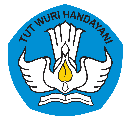 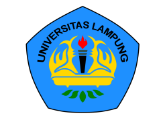 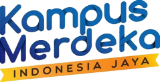 Pendidikan yang berpusat pada outcomes bukan hanya materi yang harus diselesaikan. 
OBE mengukur hasil pembelajaran (Outcomes) dan memungkinkan lulusan mengembangkan keterampilan baru  dan siap di level global
Universitas Lampung 2022_ Universitas Lampung 2022_ Universitas Lampung 2022_ Universitas Lampung 2022_ Universitas Lampung 2022_ Universitas Lampung 2022_
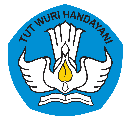 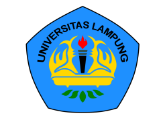 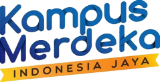 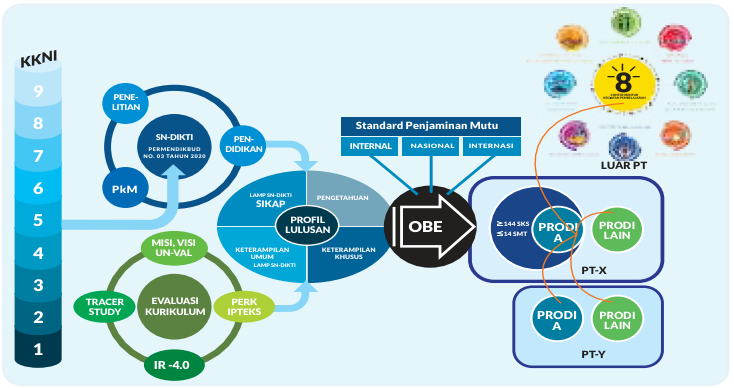 Universitas Lampung 2022_ Universitas Lampung 2022_ Universitas Lampung 2022_ Universitas Lampung 2022_ Universitas Lampung 2022_ Universitas Lampung 2022_
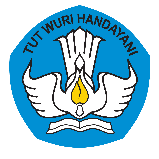 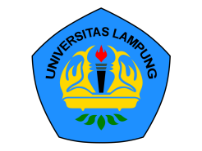 STANDAR PROSES PEMBELAJARAN
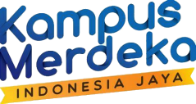 CPL
Kontekstual
Interaktif
Tematik
Holistik
Lingkungan Belajar
RPS
MHS
Integratif
Efektif
Self-Motivation
Sel Eficiency
DOSEN
Kompeten
Fasilitator
Inovator
Motivator
SB
Saintifik
Lingkungan Belajar
Kolaboratif
Berkualitas
Berkecukupan
Mudah diakses
Dikembangkan Berdasarkan SD-Dikti 2020, Pasal 10  Ayat 1, dan Pasal 11, ayat 1-10
Universitas Lampung 2022_ Universitas Lampung 2022_ Universitas Lampung 2022_ Universitas Lampung 2022_ Universitas Lampung 2022_ Universitas Lampung 2022_
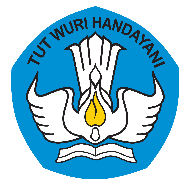 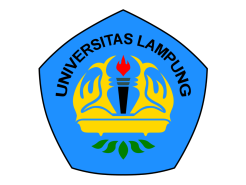 Bentuk & Metode Pembelajaran Mahasiswa
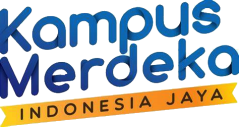 PENUGASAN MAHASISWA
Metode Pembelajaran
Bentuk Pembelajaran
2019
(Pasl 14 (3))
(Pasl 14 (5))
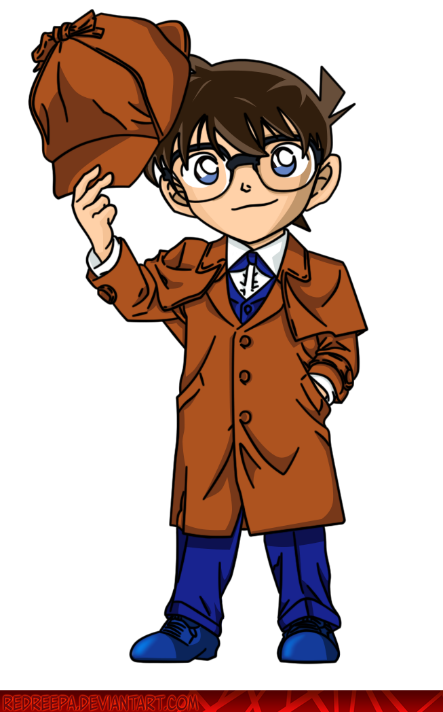 Kuliah, resposisi, Tutorial
Seminar atau yang setara 
Pratikum, praktik studio,praktik bengkel, praktik lapangan, praktik kerja, penelitian, perancangan, atau pengembangan, pelatihan militer, pertukaran pelajar, magang, wirasusaha, dan/ atau pengabdian kepada masyarakat (Termasuk KBP-MBKM)
Diskusi kelompok
Simulasi & bermain peran
Studi kasus
Pembelajaran kolaboratif
Pembelajaran kooperatif
Pembelajaran berbasis proyek
Pembelajaran berbasis masalah
Atau metode lainnya yang setar
MK
Universitas Lampung 2022_ Universitas Lampung 2022_ Universitas Lampung 2022_ Universitas Lampung 2022_ Universitas Lampung 2022_ Universitas Lampung 2022_
Asesmen
Rubrik
Portofolio
Kriteria Pembelajaran
Efektif
Efisien
Menarik
Dosen  tidak hanya berperan sebagai model / teladan,  tetapi juga sebagai pengelola pembelajaran (manager of learning).
Efektivitas proses pembelajaran terletak di pundak dosen/  keberhasilan suatu proses pembelajaran sangat ditentukan oleh kualitas / kemampuan dosen.
TRILOGI PEMBELAJARAN/ TYLER
CPMK dan Sub CPMK
STRATEGI/ PROSES PEMBELAJARAN
PENILAIAN/ HASIL BELAJAR
Proses Pembelajaran
Proses pembelajaran= black box (proses perubahan tingkah laku sebagai misteri), menuntut perlakuan kreatif dan inovatif untuk mencapai tujuan/ kompetensi.
Proses pembelajaran sebagai sistem
IKU 7, Terbentuknya kelas kolaboratif dan partisipatif
Mahasiswa diharapkan aktif di kelas, aktif bertanya dan mencari referensi pembelajaran. 
Keaktifan mereka akan mendorong setiap mahasiswa belajar secara mandiri. 
Melalui program Kampus Merdeka, diharapkan penerapan kelas kolaboratif dan partisipatif banyak menekankan kegiatan praktek. 
Kelas didominasi oleh evaluasi berbasis proyek dan metode studi kasus.
CASE METHOD DAN PROJECT BASED LEARNING untuk MENDUKUNG TERCAPAINYA IKU 7
Case Method dan Project Based Learning membutuhkan HOTS (High Order Thinking Skill) yang diakomodir melalui taksonomi BLoom analisis,  evaluasi dan create . 
Khususnya kemampuan mencipta/  create dicapai dengan pembelajaran Project Based Learning.
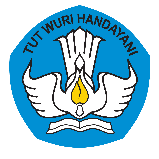 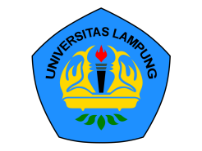 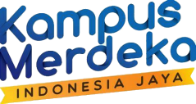 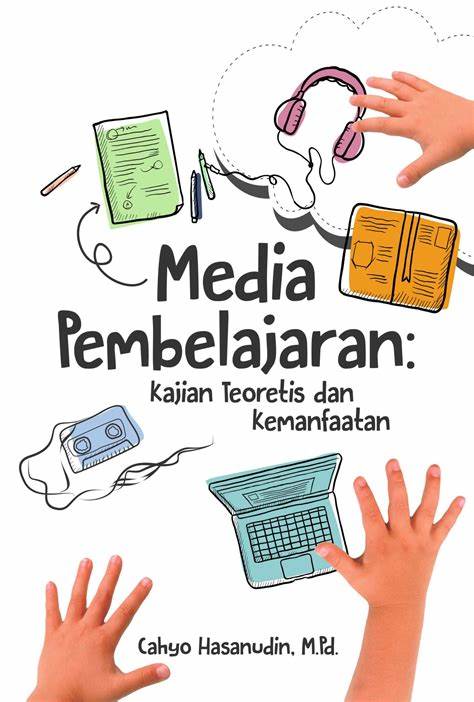 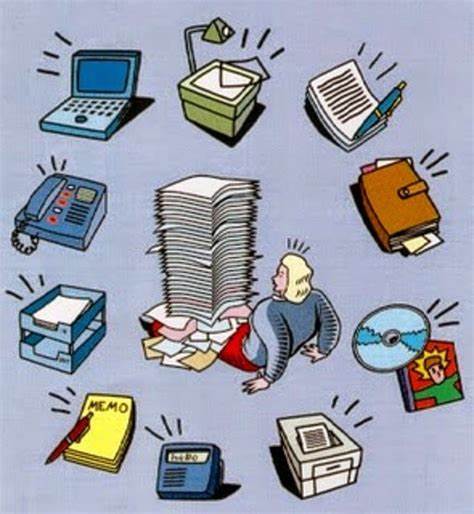 Case Based Learning (CBL) adalah Metode pembelajaran dengan pemberian sebuah kasus yang menggambarkan detail dari situasi dunia nyata yang kompleks.
Mahasiswa belajar menggali pertanyaan (inquiry) dan menyelesaikan masalah  dengan beberapa alternative solusi baik secara individu maupun kolaboratif. Mahasiswa didorong untuk mempertahankan solusi yang mereka paling tepat
CASE BASED LEARNING (CBL)
Catatan :
CBL pertama kali digunakan di Harvard Law School pada 1870-an untuk mempersiapkan pengacara;
CBL digunakan dalam bidang medis, percobaan awal dilakukan pada tahun 1890 di Johns Hopkins Medical School
Universitas Lampung 2022_ Universitas Lampung 2022_ Universitas Lampung 2022_ Universitas Lampung 2022_ Universitas Lampung 2022_ Universitas Lampung 2022_
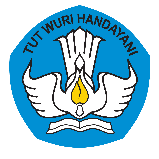 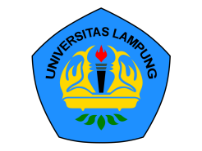 1
Tahapan Metode CBL
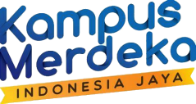 Mengidentifikasi Informasi Kunci Pada Kasus
2
Mahasiswa mengidentifikasi informasi & fakta-fakta pada kasus yang diajukan oleh dosen, dan mendiskusikan dalam kelompok kolaborasi
3
Mengali Nilai-Nilai dalam Kasus
Dosen membantu mahasiwa dalam menggali nilai-nilai & alternative yang mungkin dalam penyelesaian kasus sesuai dengan perspektif masing-masing individu
Memberikan Kasus
4
Dosen menyiapkan dan memberikan kasus nyata yang akan dipelajari & dipecahkan oleh mahasiswa. Mahasiswa menggali & merumuskan masalah sesuai dengan kasusnya
Melakukan Analisis & Argumentasi
Mahasiswa terlibat dalam analisis & argumentasi dalam penyelesaian kasus untuk mendapatkan solusi dan mengambil tindakan yang tepat.
5
Meringkas Solusi & Tindakan
Mahasiswa meringkas alternative solusi& tindakan-tindakan yang tepat beserta kosekwensinya. Mempersentasikan & mendapat penguatan dari dosen.
Universitas Lampung 2022_ Universitas Lampung 2022_ Universitas Lampung 2022_ Universitas Lampung 2022_ Universitas Lampung 2022_ Universitas Lampung 2022_
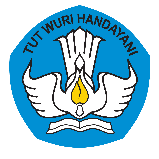 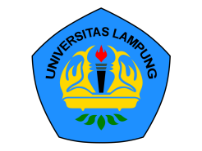 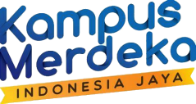 Metode CBL
Kelompok Kolaboratif
Alternatif Solusi
Mandiri
Kompetensi Hardskil & Softskil
Masalah Tunggal
PERMASALAHAN NYATA
Universitas Lampung 2022_ Universitas Lampung 2022_ Universitas Lampung 2022_ Universitas Lampung 2022_ Universitas Lampung 2022_ Universitas Lampung 2022_
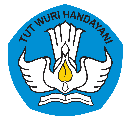 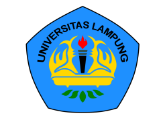 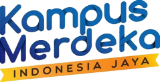 CBL
CPMK dan sub CPMK HOTS
Terdapat 5 tahap pembelajaran
Materi menggambarkan urutan perilaku yg mendukung CPMK
Terdapat beberapa kasus  (2-3) yang bersifat tunggal dalam 1 semester
Memadukan pembelajaran luring dan daring baik sinkron (zoom), asinkron ) vclass dan tatap muka di kelas
Kontrak kuliah sesuai pengalaman belajar di RPS
Asesmen proses (rubrik) dan hasil (portofolio)
NA sesuai persentase bobot nilai di RPS
Universitas Lampung 2022_ Universitas Lampung 2022_ Universitas Lampung 2022_ Universitas Lampung 2022_ Universitas Lampung 2022_ Universitas Lampung 2022_
Project Based Learning (PJBL)
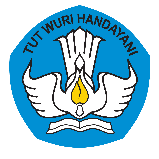 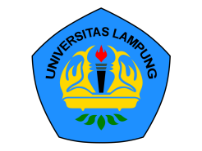 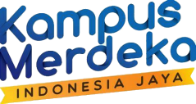 Project Based Learning (PjBL) adalah metode pembelajaran yang menggunakan proyek/ kegiatan untuk menyelesaikan masalah-masalah nyata dan kompleks. Mahasiswa melakukan eksplorasi, merumuskan pertanyaan-pertanyaan, mengali informasi, melakukan penilaian, menginterprestasi, sintesis, dan analisis untuk menghasilkan berbagai bentuk hasil belajar. Pembelajaran berbasis proyek merupakan metode belajar yang menggali permasalahan nyata dalam sebuah proyek sebagai langkah awal dan mengitegrasikan pengetahuan baru Berdasarkan pengalamannya dalam beraktifitas secara nyata.
Peran Dosen sebagai pendamping, motivator dan fasilitator bagi mahasiswa
Universitas Lampung 2022_ Universitas Lampung 2022_ Universitas Lampung 2022_ Universitas Lampung 2022_ Universitas Lampung 2022_ Universitas Lampung 2022_
Portofolio
Kumpulan atau dokumentasi hasil pekerjaan mahasiswa yang disimpan pada suatu bundel. 
Portofolio adalah penilaian berkelanjutan berdasarkan kumpulan informasi yang bersifat reflektif-integrative yang menunjukkan perkembangan kemampuan mahasiswa dalam satu periode tertentu
Hasil tes awal pre test, tugas- tugas, catatan anekdot, piagam penghargaan, keterangan melaksanakan tugas terstruktur, hasil tes akhir post test, dll
Portofolio, proses sosial pedagogis
collection of learning experience,  berwujud pengetahuan kognitif, keterampilan, maupun nilai dan sikap afektif. 
a. masalah yang telah dipilih
b. alternatif pemecahan masalah
c. rencana tindakan
Karya portofolio  kelas
a)    seksi  penayangan.  Hasil  karya    masing-masing  kelompok  ditempelkan  pada  satu  bidang, meliputi  pernyataan-pernyataan  tertulis,  daftar sumber, peta, grafik, foto, karya seni asli, dan sebagainya. 
b)    seksi  dokumentasi.  Keempat  kelompok memilih  bahan-bahan  yang  terkumpul, bahan-bahan terbaik yang mendokumentasikan atau memberi bukti kajian.   Bahan-bahan   yang   dipilih   harus   mewakili   contoh-contoh   penelitian  terpenting  dan/atau  paling  bermakna  yang  telah  dikerjakan.
Langkah-Langkah Tugas dengan Portofolio
1. observasi sampel sampel karya atau produk
2. analisis dan refleksi isi portofolio secara teratur
3. penyimpulan serta penilaian kemajuan mahasiswa
Klasifikasi Portofolio
1) Portofolio kerja,  semua koleksi hasil kerja
pada suatu mata matakuliah  atau kompetensi pada periode waktu tertentu.
2) Portofolio dokumentasi adalah koleksi hasil kerja (produk)
pada suatu mata kuliah pada satu periode waktu tertentu, yang berisi hasil kerja pilihan terbaik yang diajukan untuk dinilai
3) Portofolio pilihan (showcase portfolio), untuk menunjukkan hasil terbaik yang dihasilkan mahasiswa pada suatu mata kuliah atau kompetensi tertentu.
Kompetensi yang dapat diukur dengan portofolio
Kumpulan karya mahasiswa, aspek sikap, pengetahuan, dan keterampilan
Langkah Langkah ujian dengan portofolio
1) Mahasiswa mengumpulkan karyanya.
Karya berupa hasil tugas dll yang telah dikoreksi, hasil quis, UTS dll yang telah dikoreksi, hasil karya poster, tulisan, puisi, sertifikat hasil kegiatan atau lomba, dll.
Jika prodi memutuskan menggunakan bentuk ujian portofolio,  sejak awal  telah disampaikan ke mahasiswa.
2) Prodi mengembangkan  kisi-kisi dan instrumen lembar instruksi penyusunan
     portofolio.
Instrumen berisi petunjuk untuk menyeleksi karya berdasarkan kriteria tertentu, refleksi, dan kriteria penilaiannya.
Mahasiswa bisa memilih kriteria yang tepat dari beberapa opsi.
3) Prodi  mengomunikasikan ujian bentuk portofolio kepada dosen , dilampiri instrument
     (no 2)
4) Prodi menyusun jadwal penyusunan portofolio.
5) Prodi  melakukan pertemuan/pameran portofolio dan penilaian
Contoh Lembar Instruksi dalam pembuatan portofolio
1)Tentunya kamu telah memiliki kumpulan karya, misalnya hasil quis, uts,  karya
     poster, tulisan, sertifikat hasil kegiatan atau lomba, dll.
2) Pilih 1 atau 2 karya terbaikmu. Upayakan karya-karya tersebut mencakup karya …..
3) Buatlah tulisan yang menunjukkan:
	a. Karya tentang apa, pada tiap karya tersebut?	b. Mengapa tiap karya itu karya terbaikmu?	c. Kemampuan apa yang dicerminkan tiap karyamu itu? 	d. Mengapa hal itu penting bagi dirimu?
4) Susun portofoliomu secara rapi, menarik, diberi judul, dan sistematika yang baik.
5) Kamu akan dinilai dengan kriteria:
	a. Kualitas sampel karya terbaikmu	b. Kemampuan yang ditunjukkan oleh karyamu	c. Sistematika, kerapian, dan kemenarikan portofoliomu	d. Tulisan refleksimu
Produk
Keterampilan mahasiswa dalam menggunakan alat serta prosedur kerja dalam menghasilkan suatu produk(karya); dan aspek kualitas teknis dan estetik produk (karya) tersebut. 
Tidak hanya diperoleh dari hasil akhir, namun juga proses pembuatannya
Penilaian kualitas keterampilan-keterampilan mahasiswa dalam menyiapkan dan proses membuat produk. 
Kemampuan merencanakan, menggali informasi, mengembangkan gagasan dan mendesain produk, kemampuan menyeleksi dan menggunakan bahan, alat dan teknik serta kualitas prosedur membuat produk 
Penilaian kualitas produk yang dihasilkan mahasiswa. Meliputi: kebenaran, keaslian ide,manfaat, kerapian/keindahan, dll
Manfaat
Menilai penguasaan keterampilan yang diperlukan sebelum mempelajari keterampilan berikutnya.
Menilai tingkat kompetensi yang sudah dikuasai pada setiap akhir semester
Menilai keterampilan yang akan memasuki institusi pendidikan berikutnya
Bereksplorasi dan mengembangkan gagasan dalam mendesain  
Memilih bahan-bahan yang tepat 
Menggunakan alat 
Menunjukkan inovasi dan kreasi 
Memilih bentuk dan gaya dalam karya seni
Tugas Produk
Keuntungan bagi mahasiswa:1. Mendapatkan latihan praktik akan kebutuhan dudi lebih banyak, sehingga skil yang dimiliki akan terasah lebih baik.2. Standar kelulusan pada kompetensi dasar tertentu didasarkan pada produk yang dapat diterima oleh dudi3. Mengaplikasikan berbagai kompetensi secara langsung dalam pembuatan produk4. Mahasiswa siap terjun langsung baik di dudi maupun membuka peluang usaha ketika lulus dari satuan pendidikan
Keuntungan bagi dosen:1. Dapat mengaplikasi pembelajaran yang aplikatif dan menyenangkan2. Skill dosen bertambah dan lebih terasah3. Menerapkan jiwa kewirausahan dan menambah penghasilan secara mandiri
Keuntungan bagi Prodi:1. Mencetak mahasiswa yang berkompeten2. Menghemat pengeluaran akan kebutuhan praktik3. Mendapatkan pemasukan secara finansial sehingga prodi  lebih mandiri4. Media promosi bagi prodi
Tugas Proyek
Rencana pekerjaan dengan sasaran khusus,  dengan waktu penyelesaian dalam periode atau waktu tertentu, dengan tahapan tertentu.
Tugas yang dikerjakan mengikuti fase perencanaan, penyusunan jadwal, pelaksanaan, presentasi laporan/ publikasi hasil proyek, serta refleksi proses dan hasil proyek.
1) Ujian bentuk tugas proyek memerlukan durasi waktu yang jelas
2) Tugas proyek dapat dilakukan secara individu maupun kelompok. Jika tugas dilakukan secara berkelompok, dosen  harus dapat memastikan peran setiap individu dalam kelompok.
3) Tugas proyek dapat mencakup satu atau beberapa sub CPMK yang dipandang sesuai dengan CPMK, dapat pula mencakup satu atau beberapa mata kuliah.
Kompetensi yang diukur
Ujian tugas proyek dapat mengukur sikap, pengetahuan, dan keterampilan.
Sikap yang dapat dinilai dari ujian tugas proyek, ketekunan, gotong royong dan peduli dengan anggota tim, kemauan untuk mengikuti tenggat waktu.
Aspek pengetahuan dan keterampilan dapat dinilai dari perencanaan/desain, karya, dan refleksinya.
Keterampilan,  bekerja sama, berkomunikasi, dan kemampuan menyelesaikan masalah.
Langkah-langkah ujian tugas proyek
Prodi memutuskan bentuk ujian tugas proyek pada satu atau gabungan beberapa mata kuliah
Prodi menyusun kisi-kisi, mengembangkan instrumen Lembar Instruksi tugas proyek
        dan Rubrik
Prodi mengomunikasikan bentuk ujian tugas proyek kepada dosen, dilampiri 
         instrumen dan rubrik tersebut, serta tenggat waktu.
Dosen membagi siswa dalam kelompok yang anggotanya heterogen, jika tugas 
         proyek dilakukan secara berkelompok
5)     Prodi memfasilitasi mahasiswa  melakukan perencanaan proyek, peralatan dan bahan
        yang diperlukan (dengan berkoordinasi dengan dosen)
6)    Dosen melakukan monitoring tugas proyek dan penilaian
7)    Sesuai tenggat waktu, Prodi menyelenggarakan presentasi/pameran hasil proyek,
        dosen  melakukan penilaian
Terimakasih